«Огород на подоконнике»
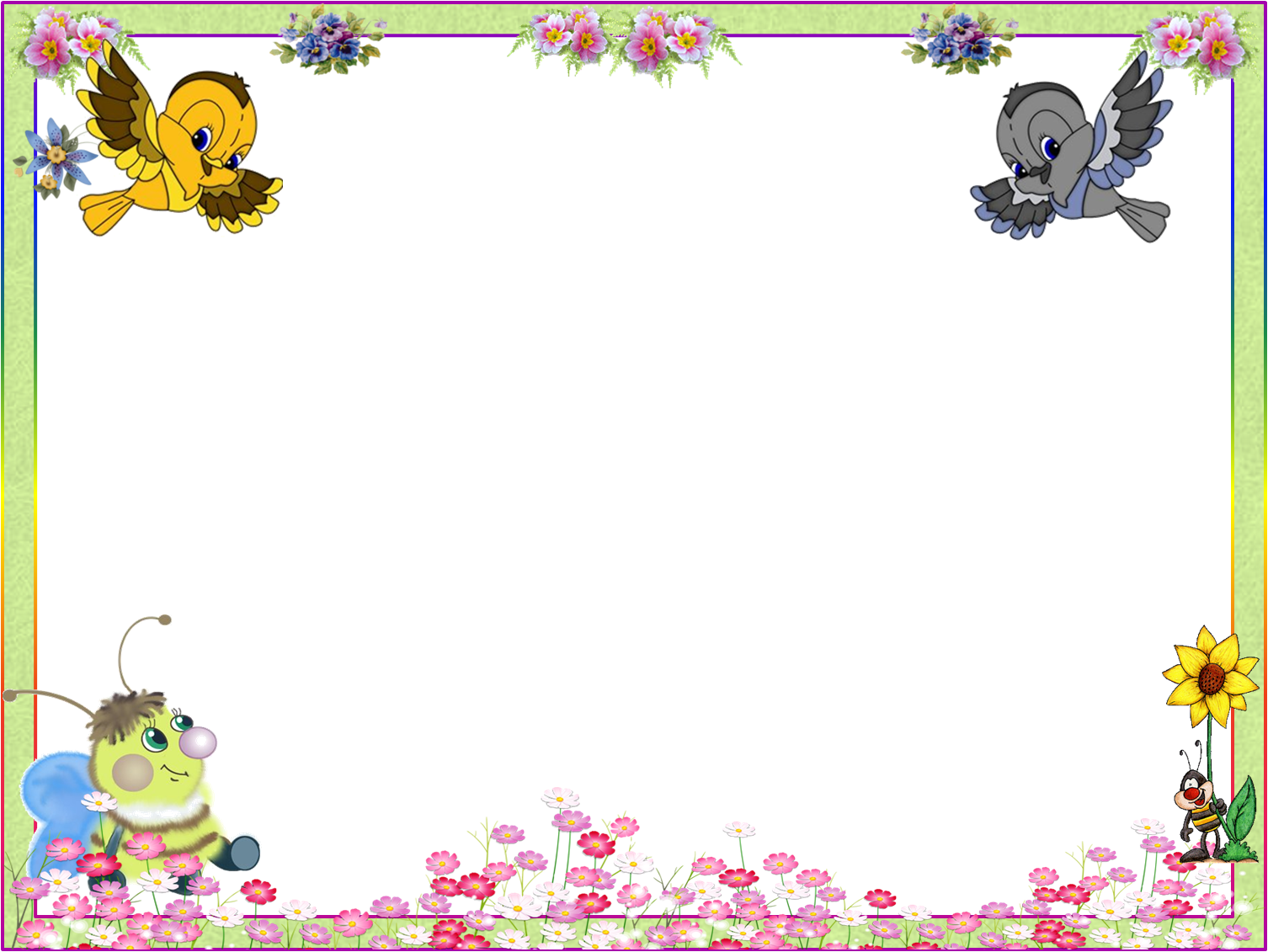 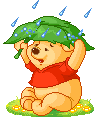 Участники проектаДети 1 младшей группы
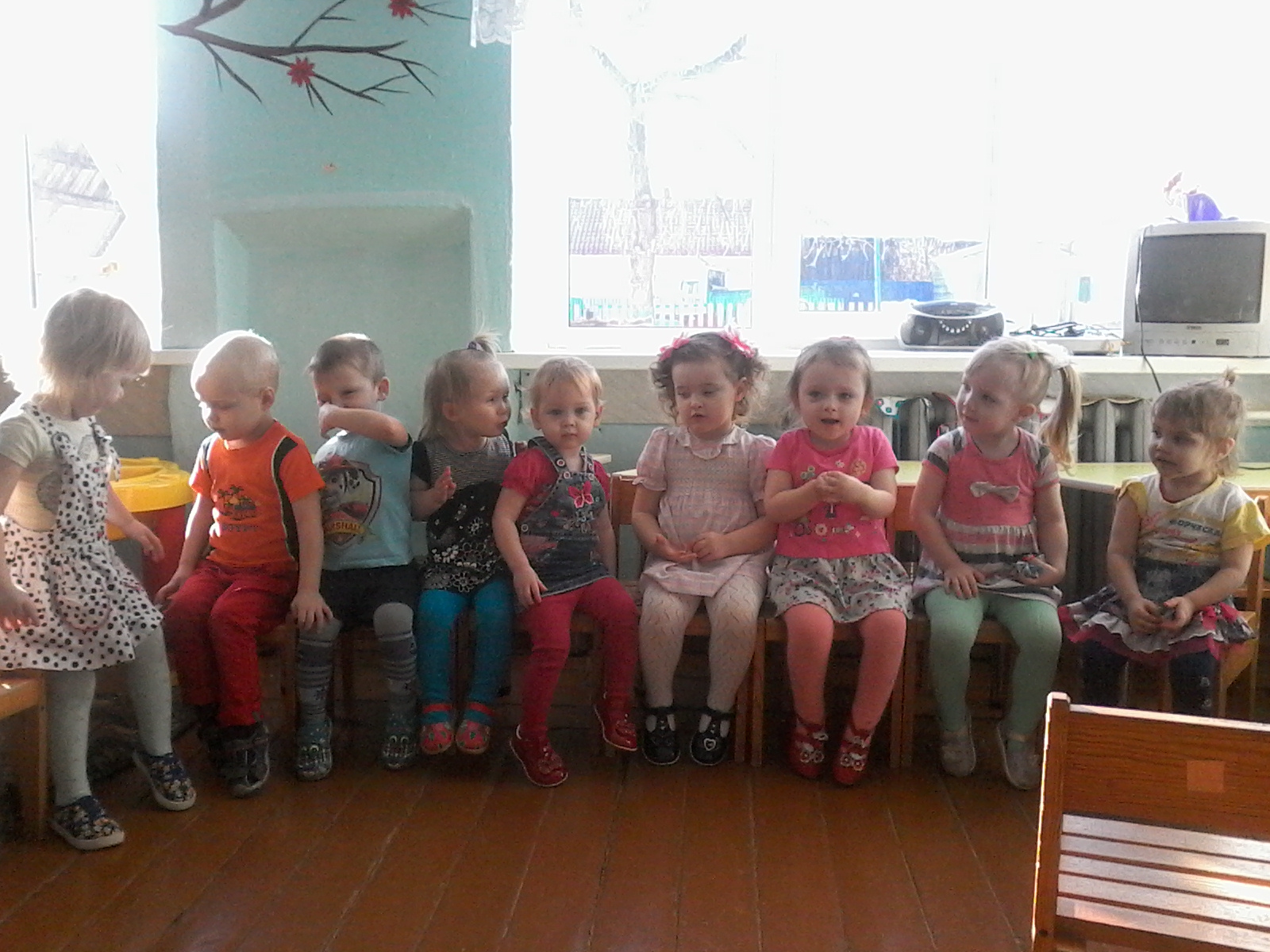 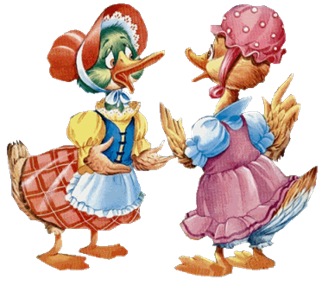 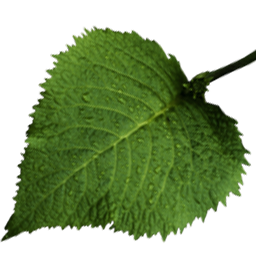 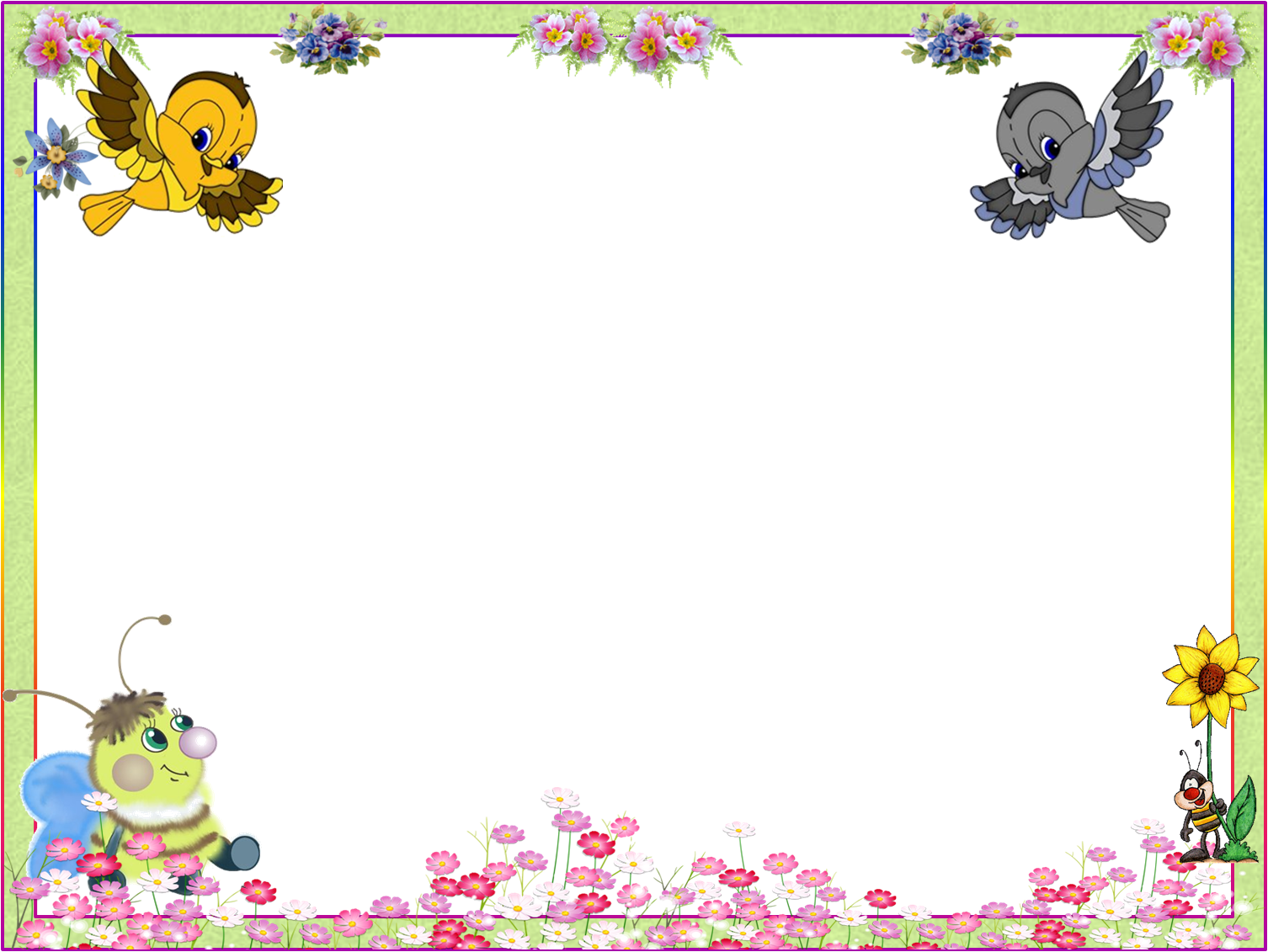 Знакомство с овощами
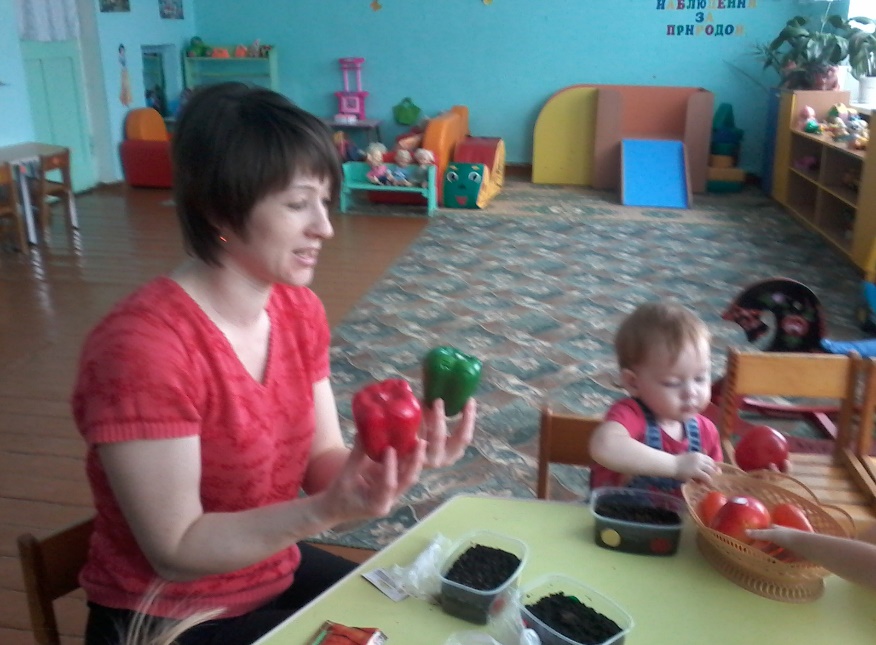 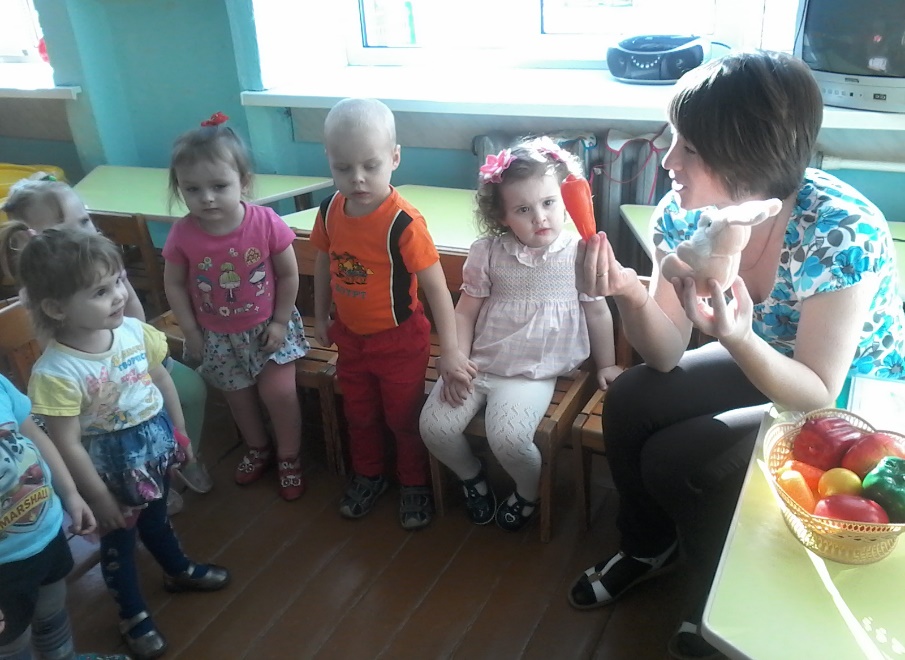 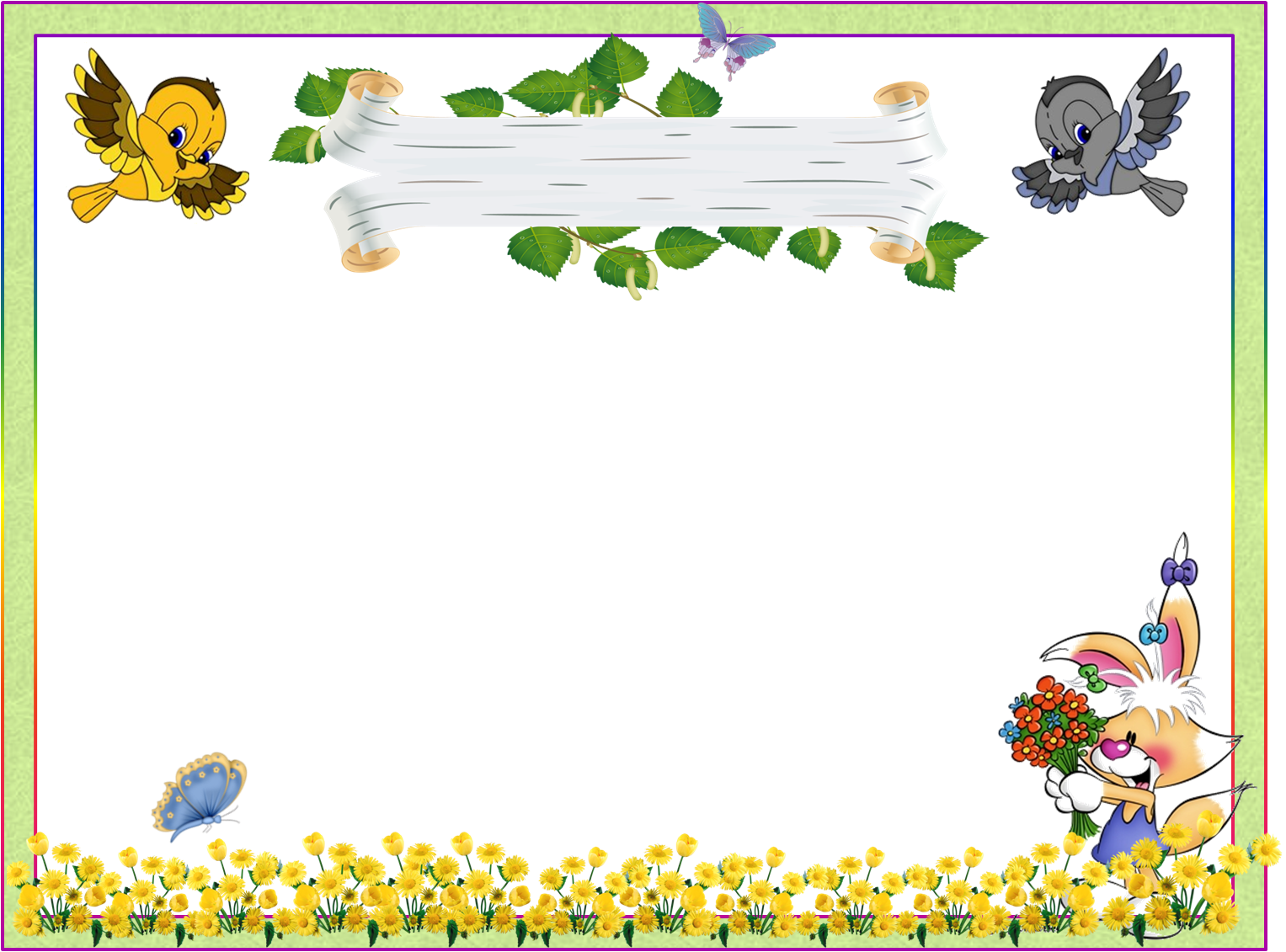 ПОСАДКА
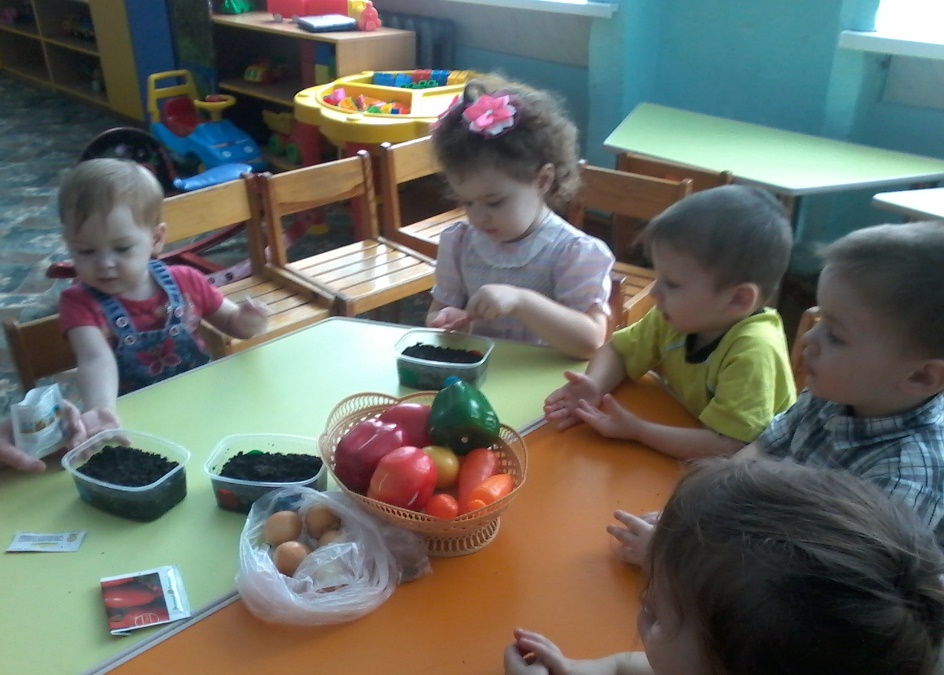 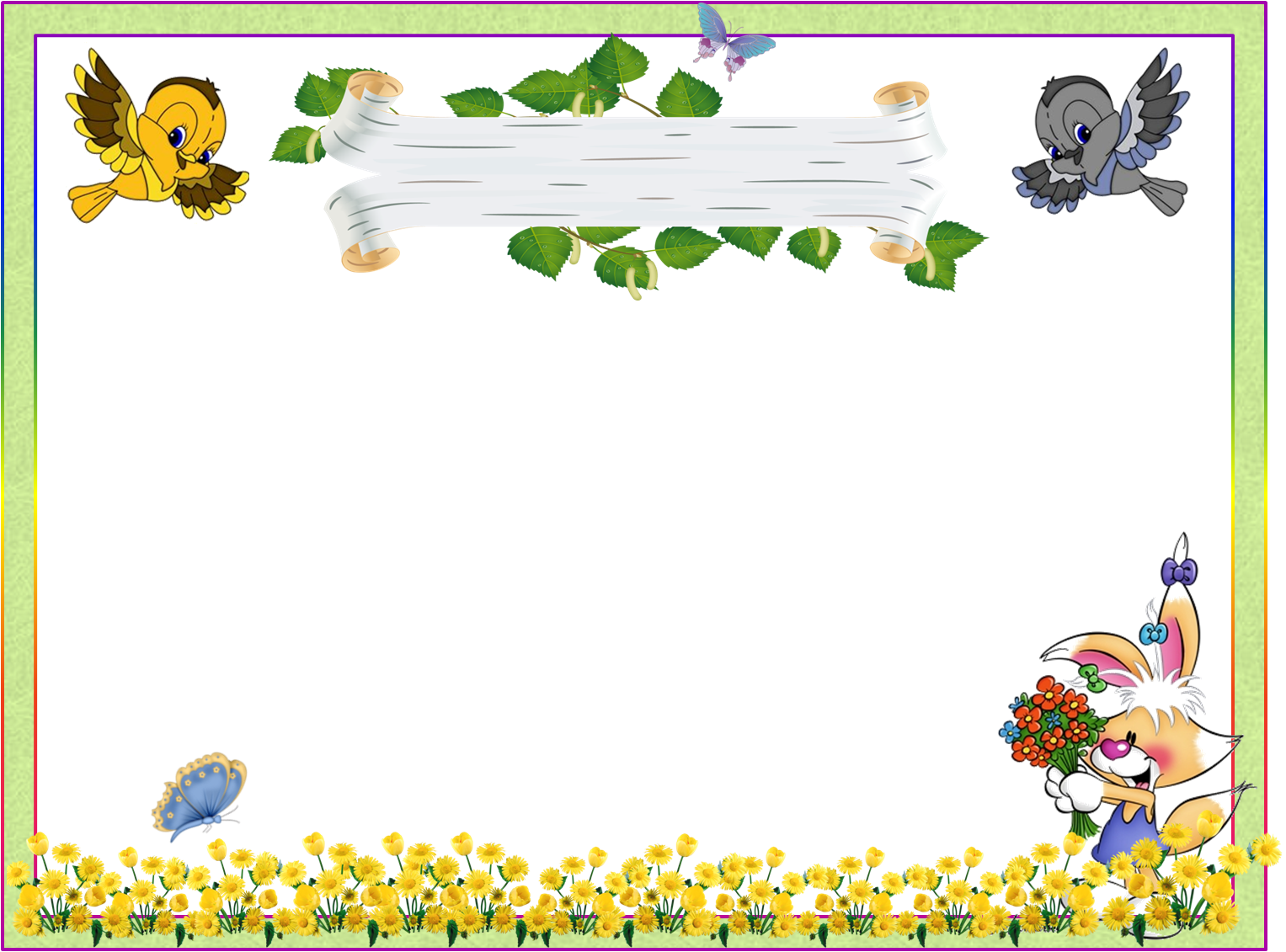 ПОСАДКА
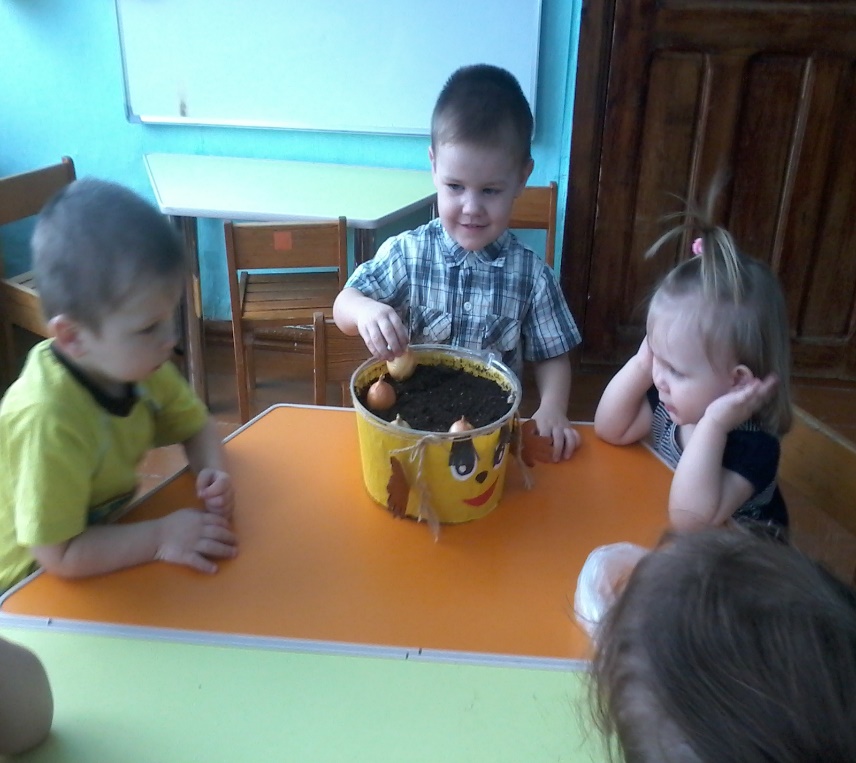 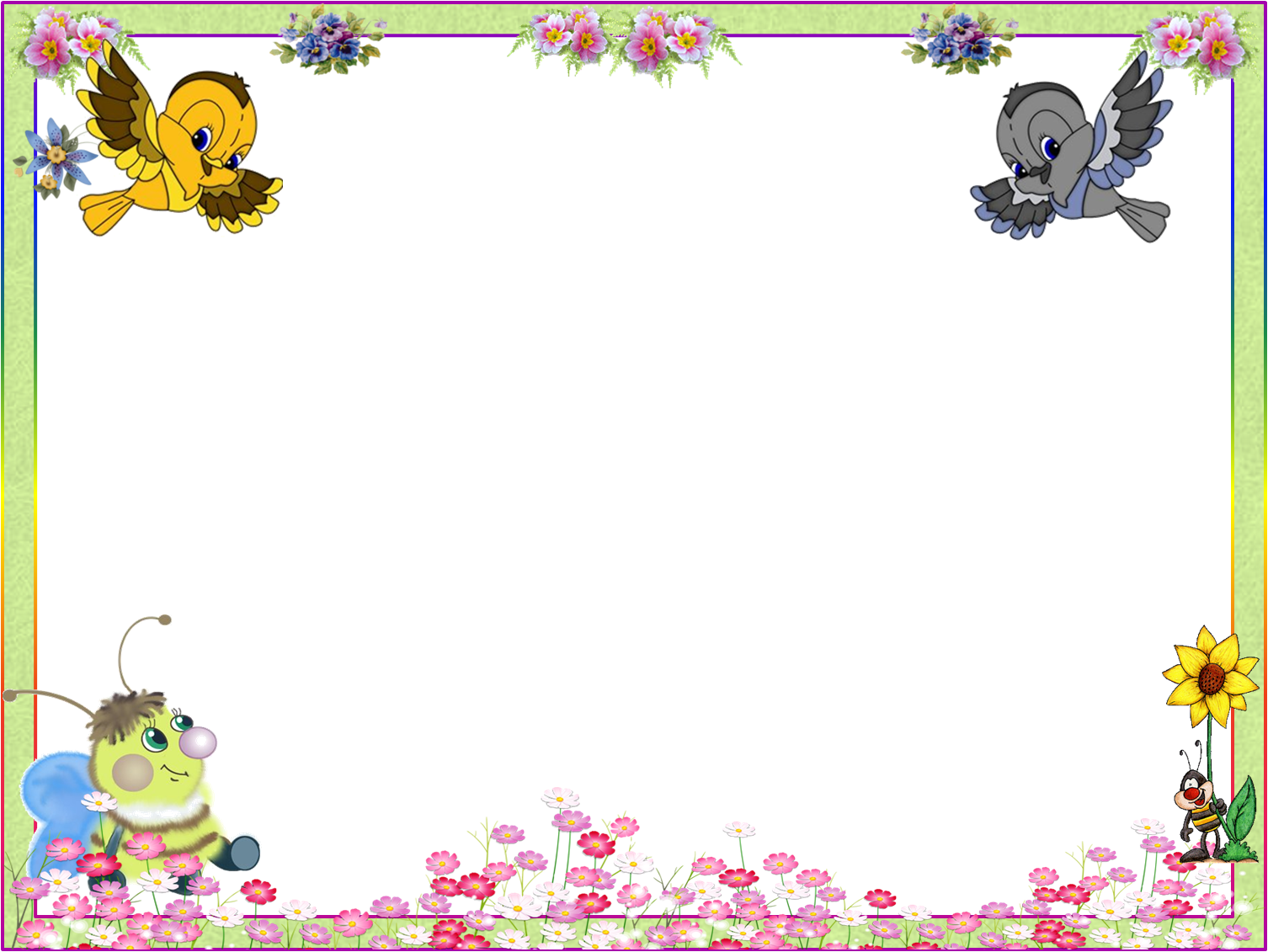 ПОСАДКА
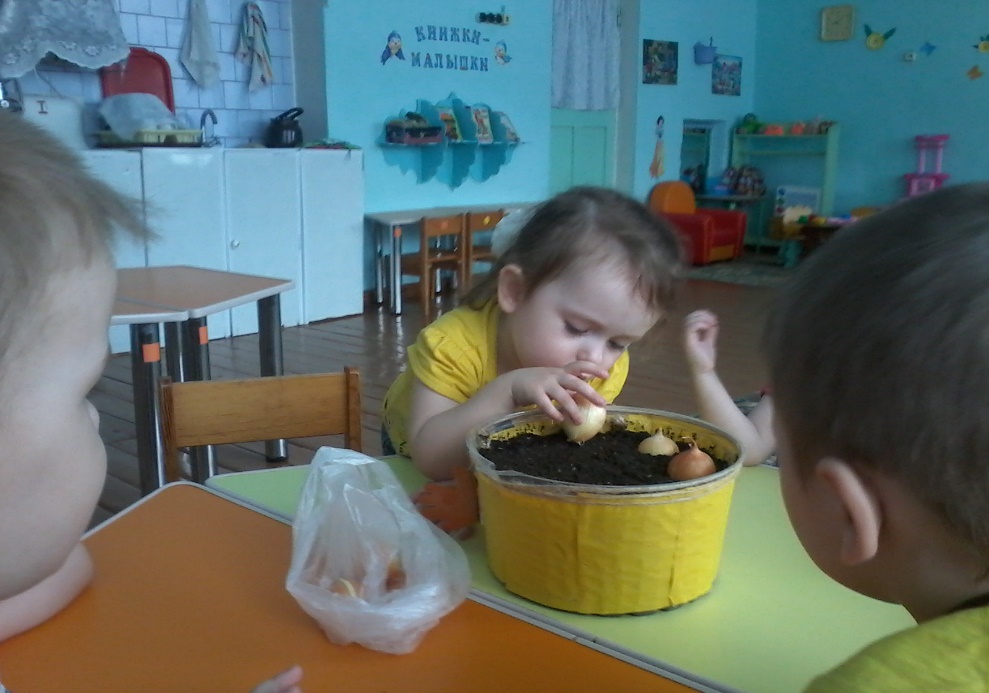 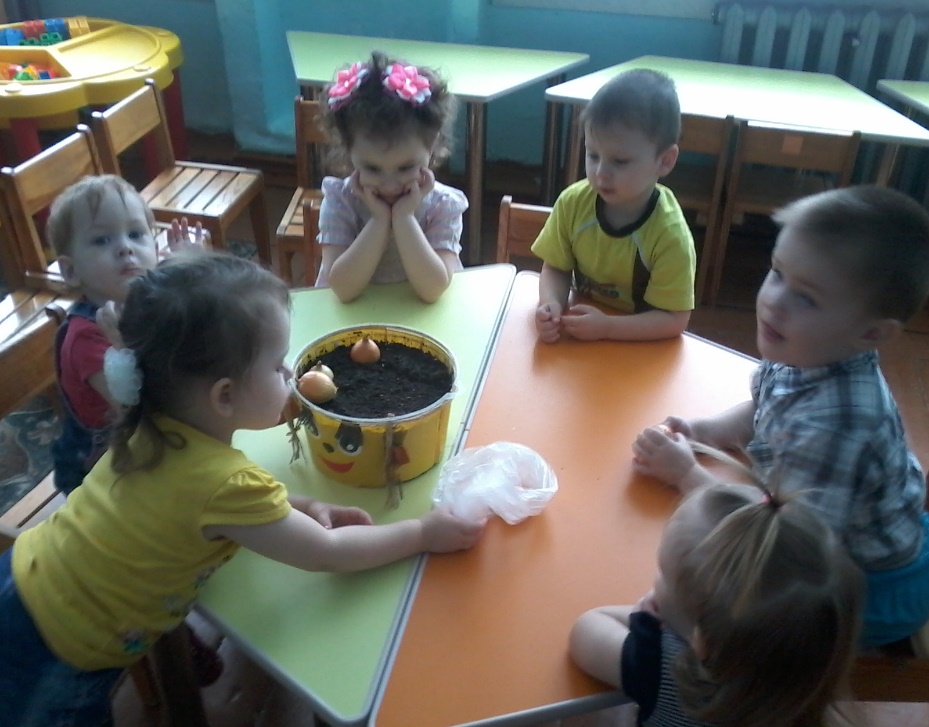 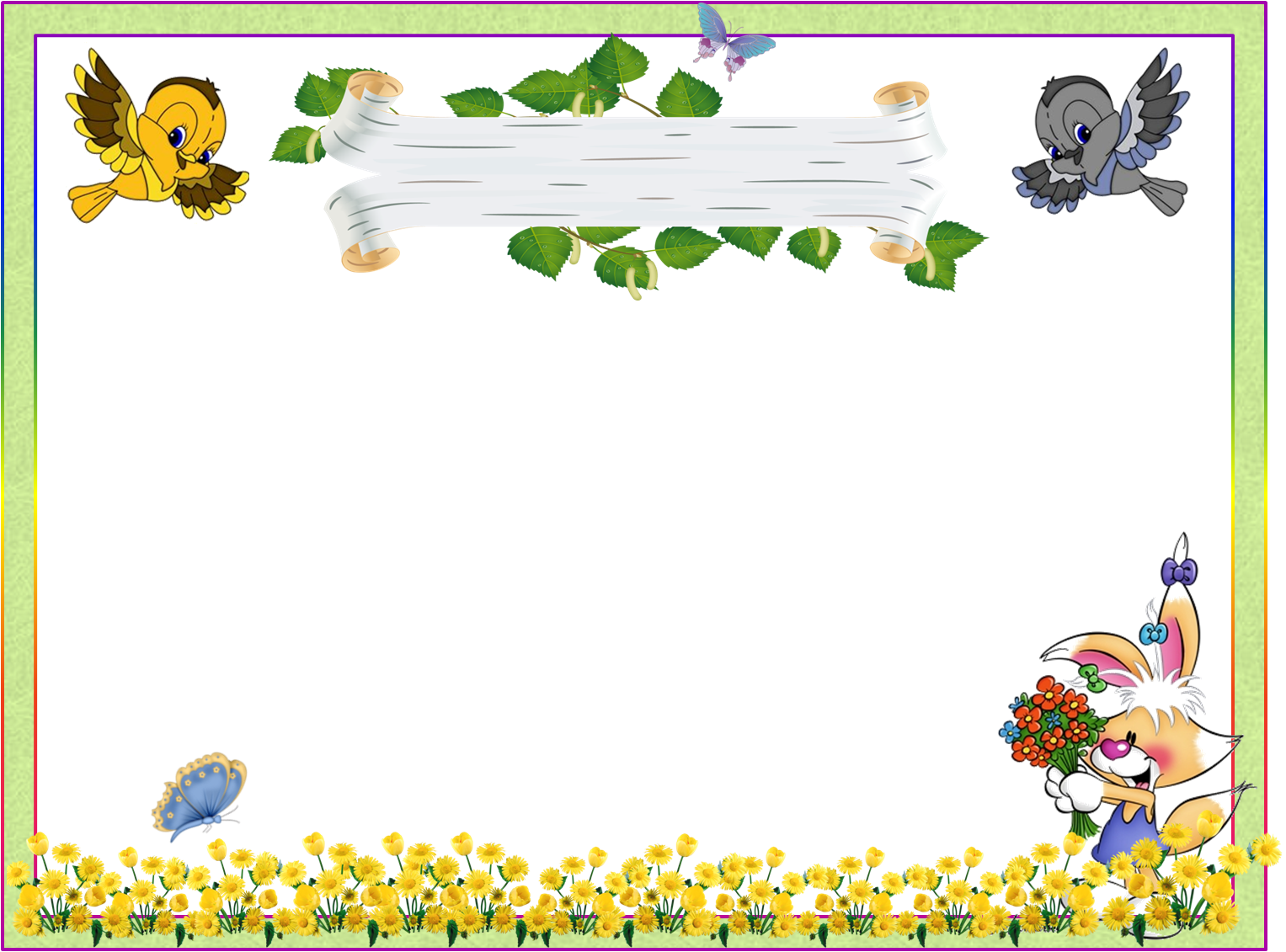 Рисуем морковь
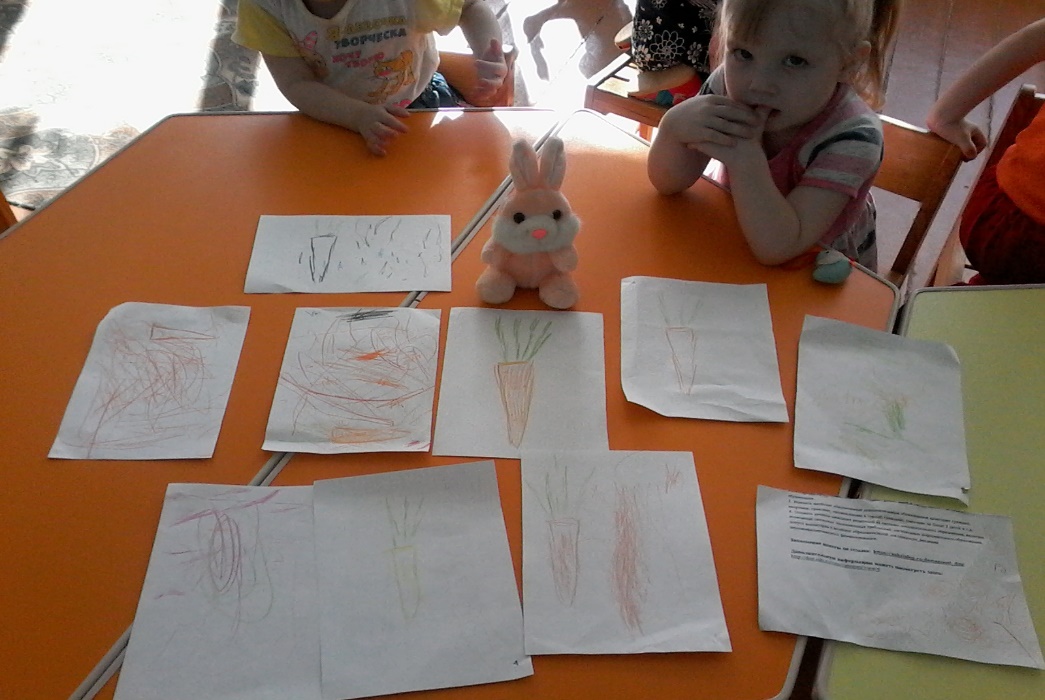 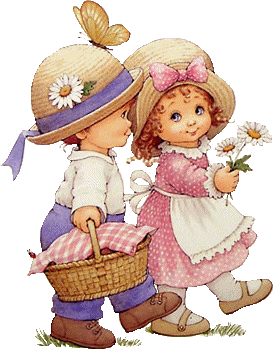 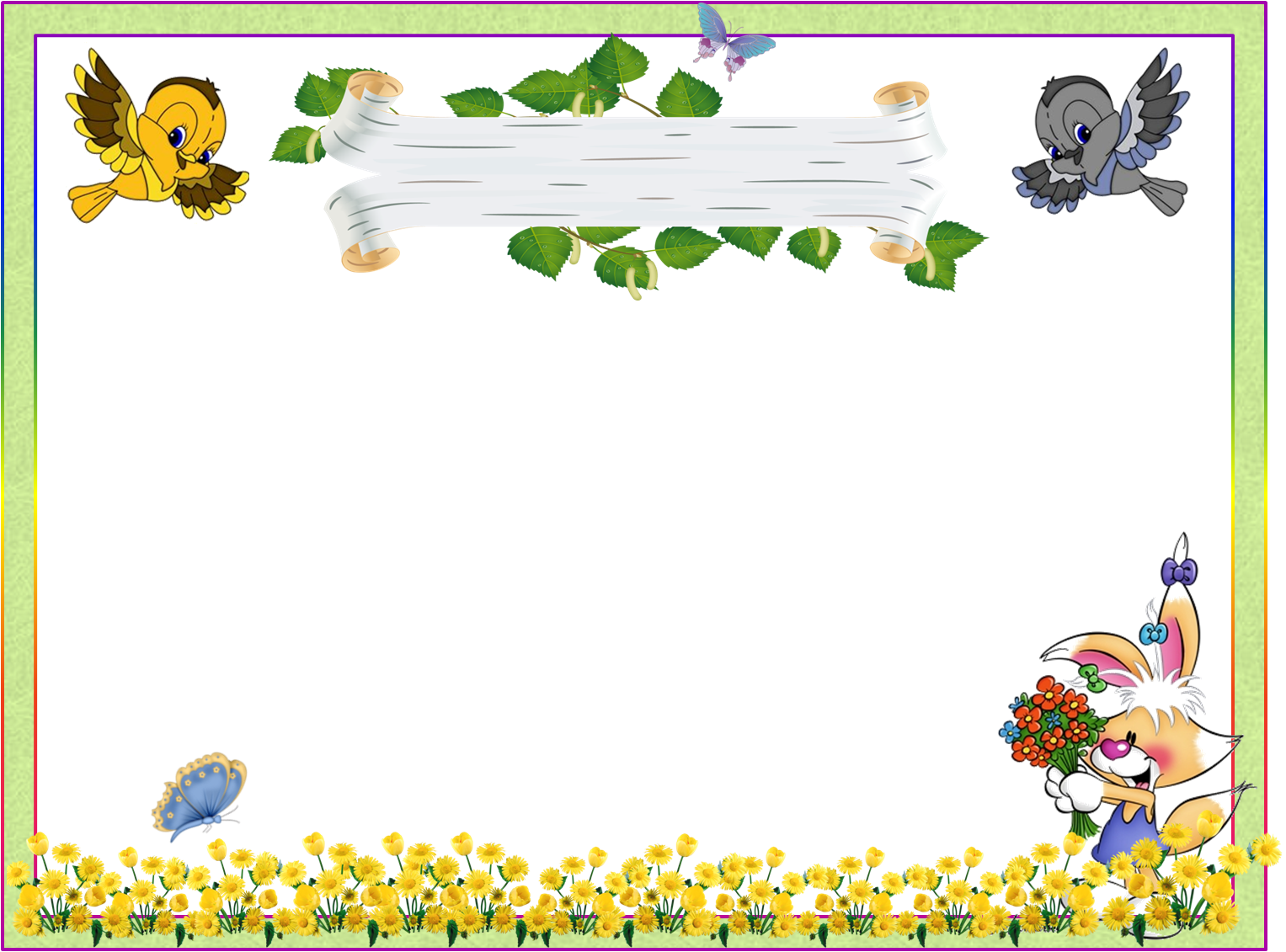 Раскрашиваем лук
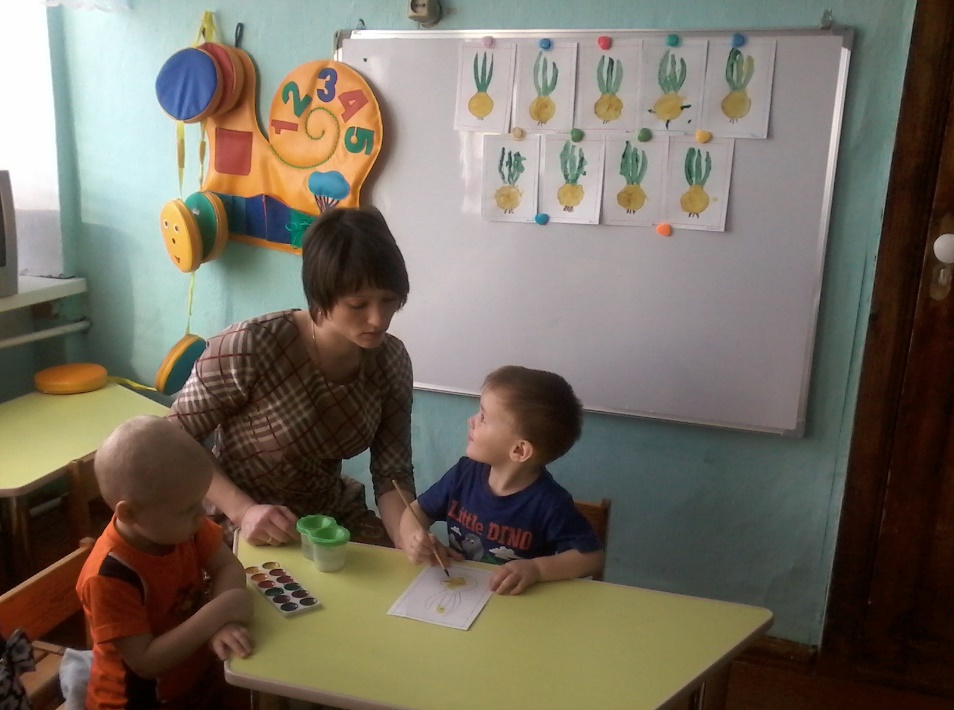 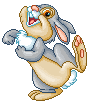 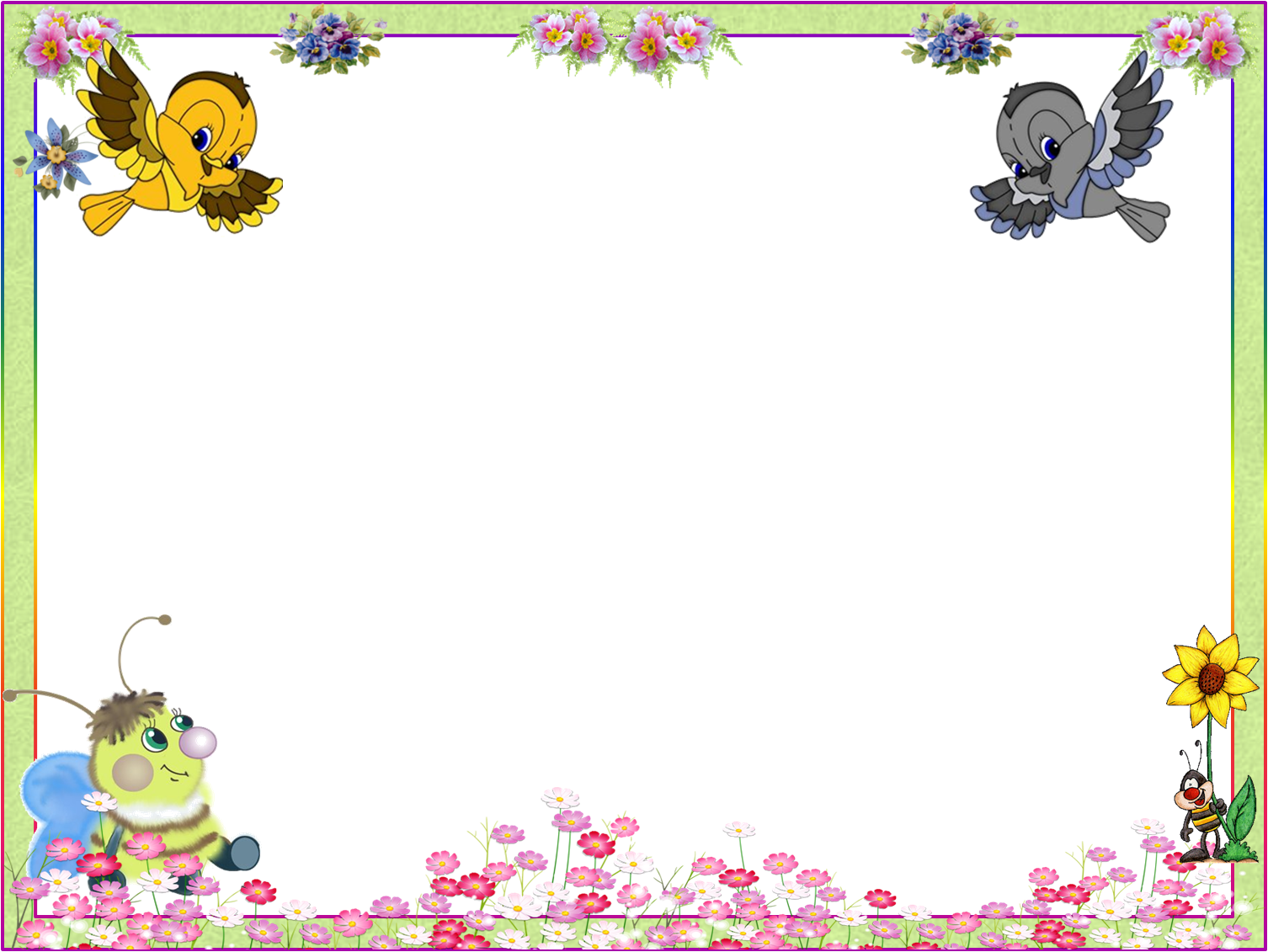 Лепим морковь
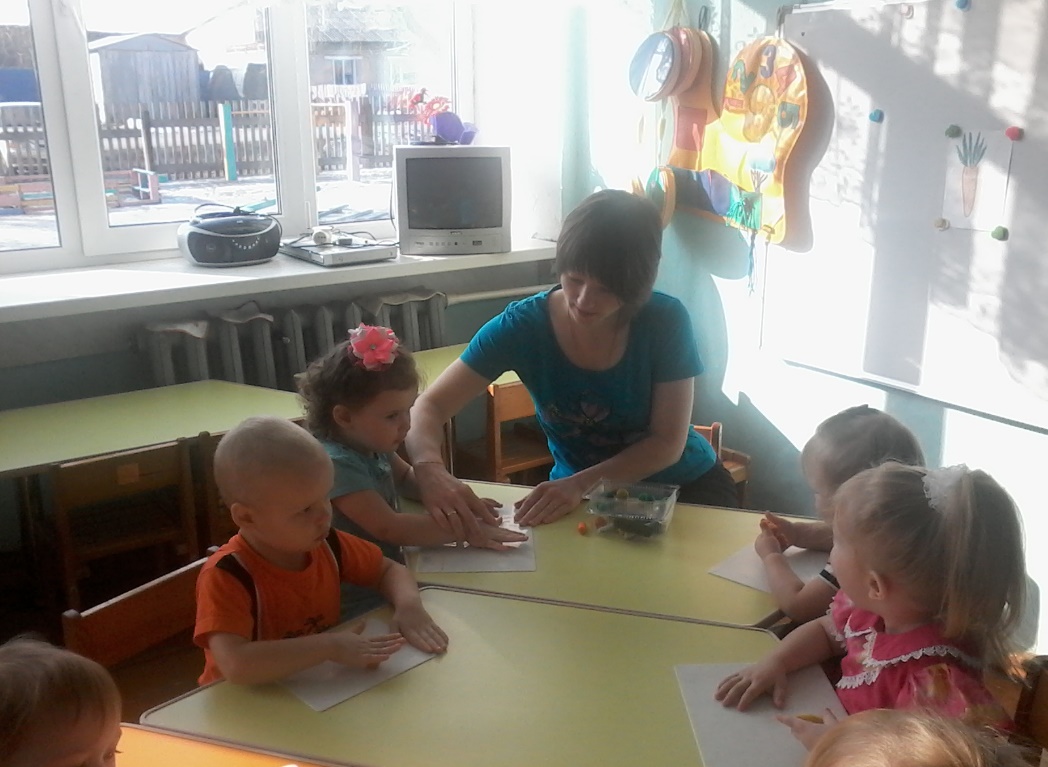 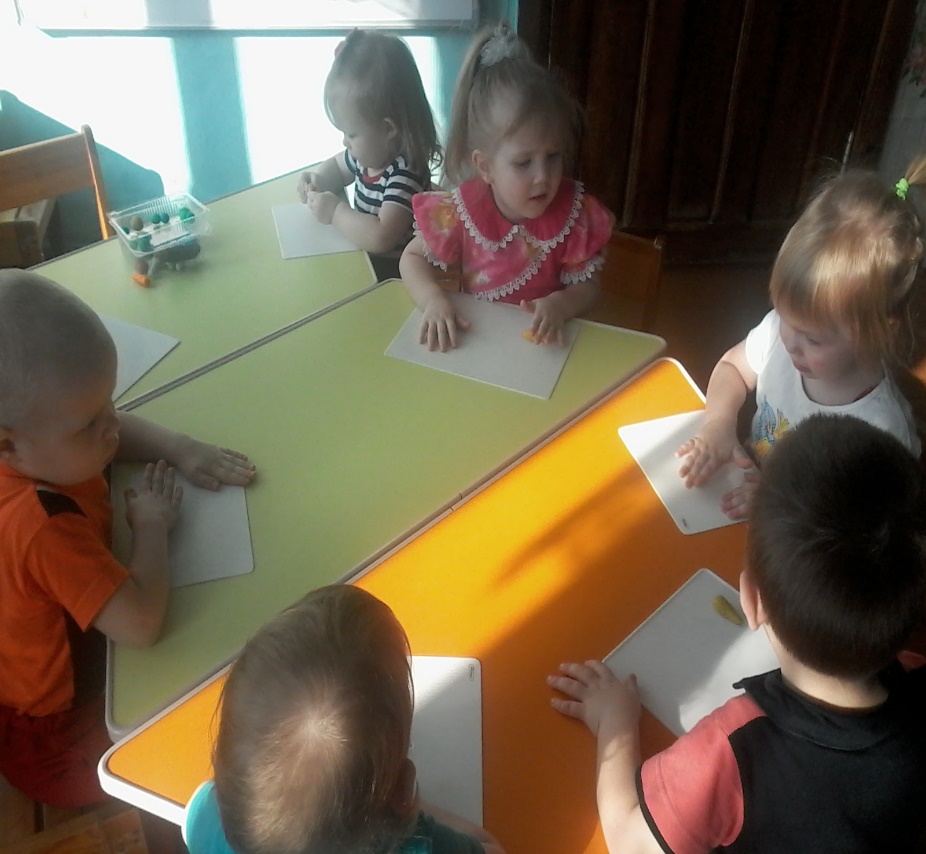 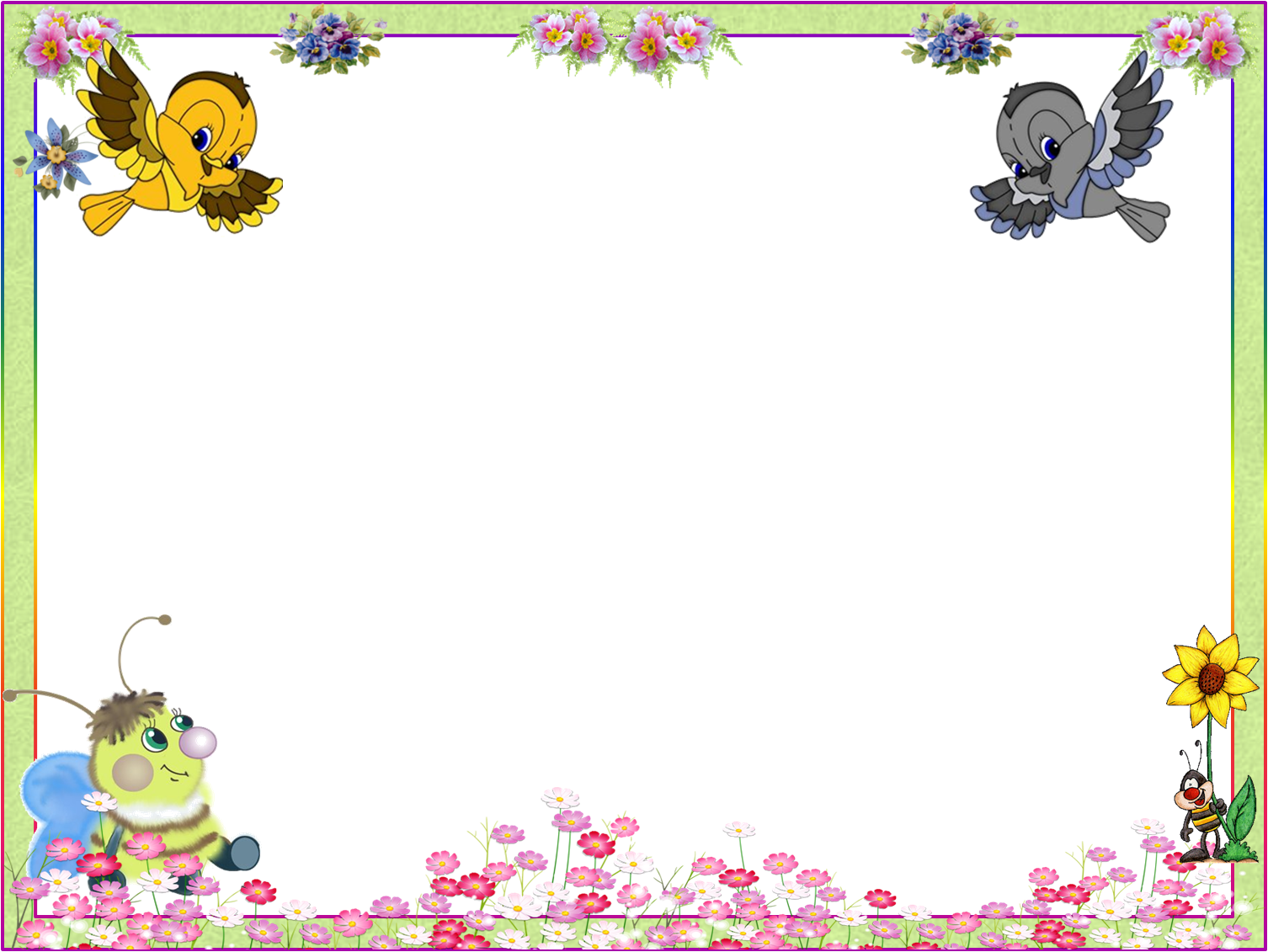 Ура! У нас получилось!
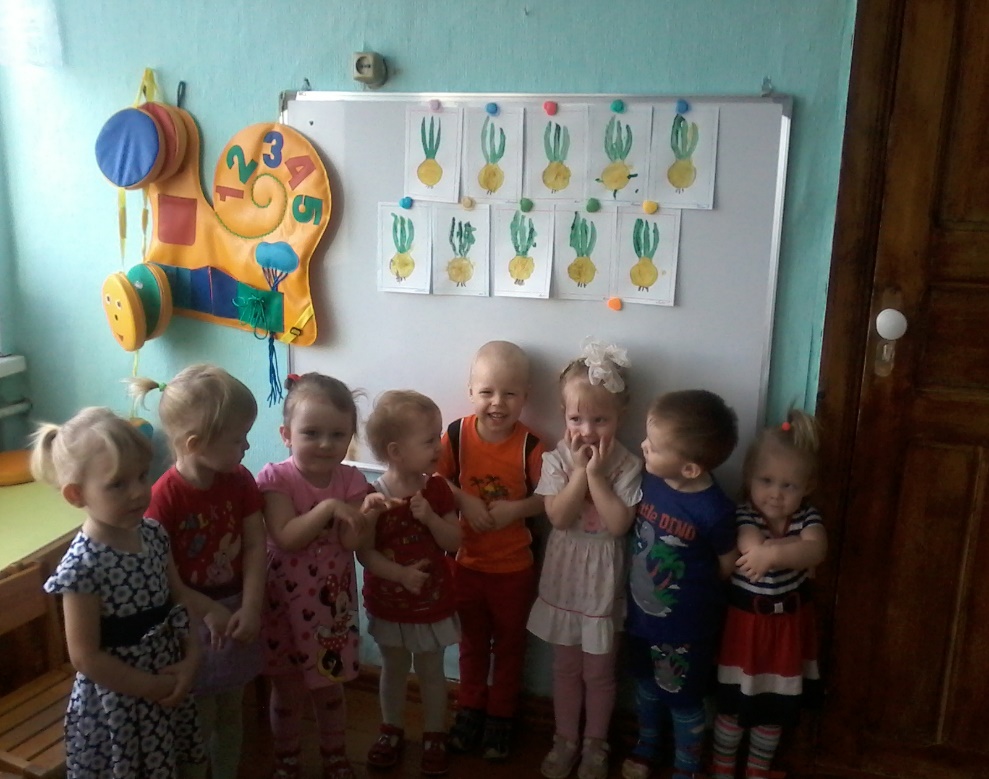 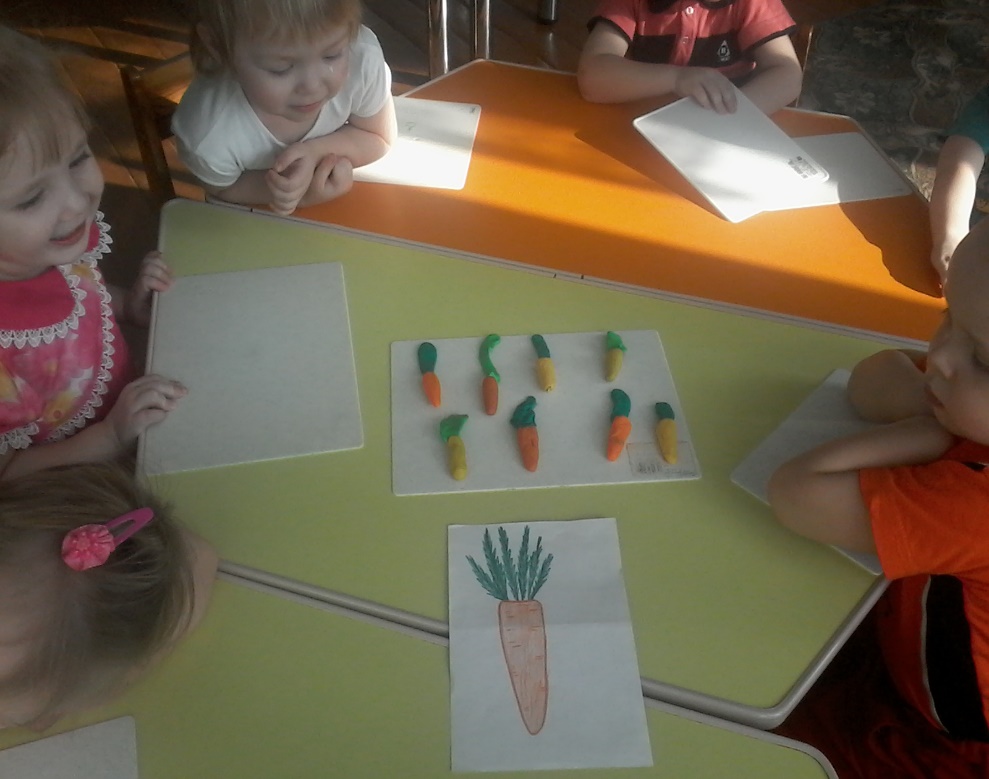 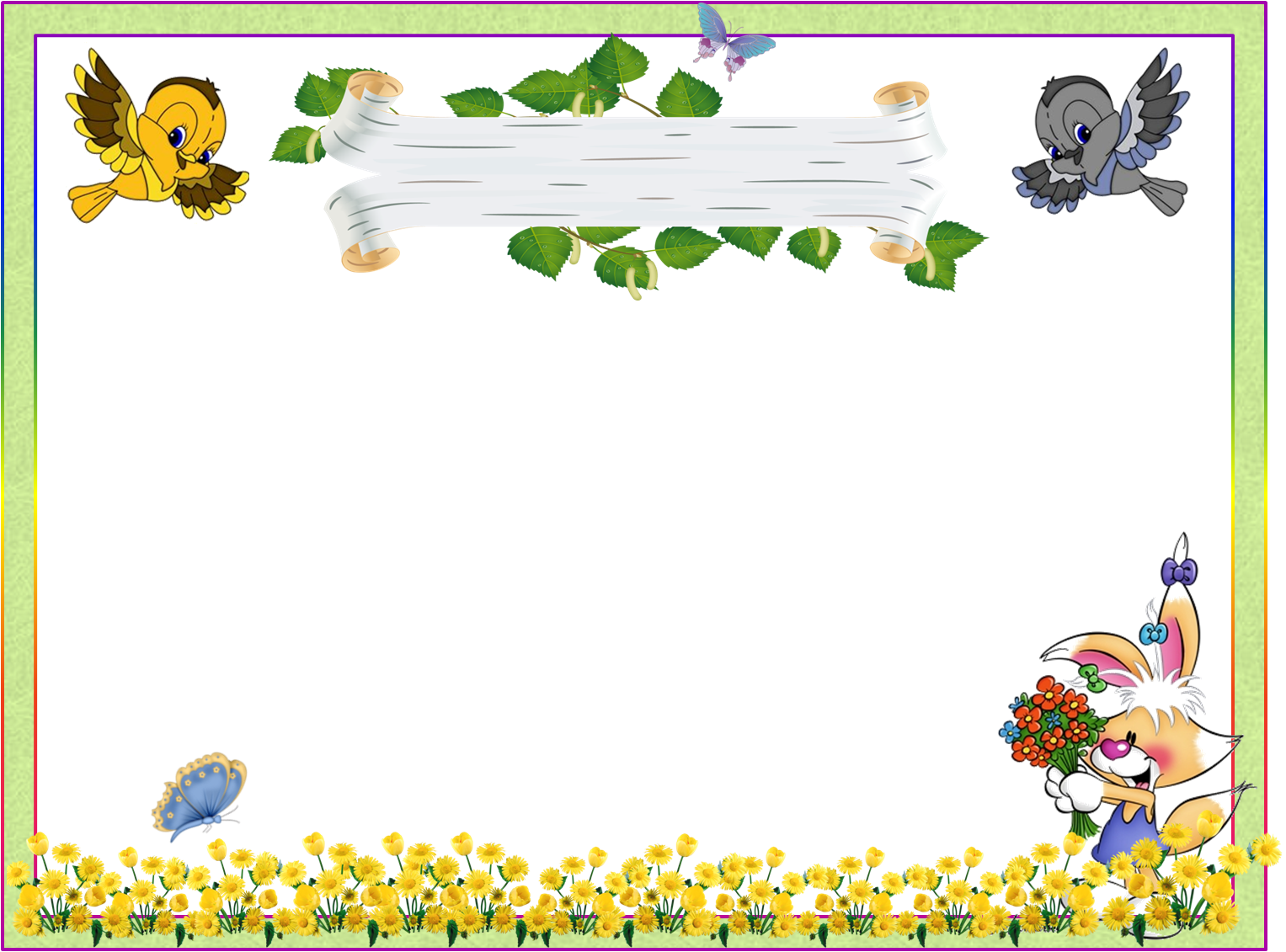 Ухаживаем за всходами
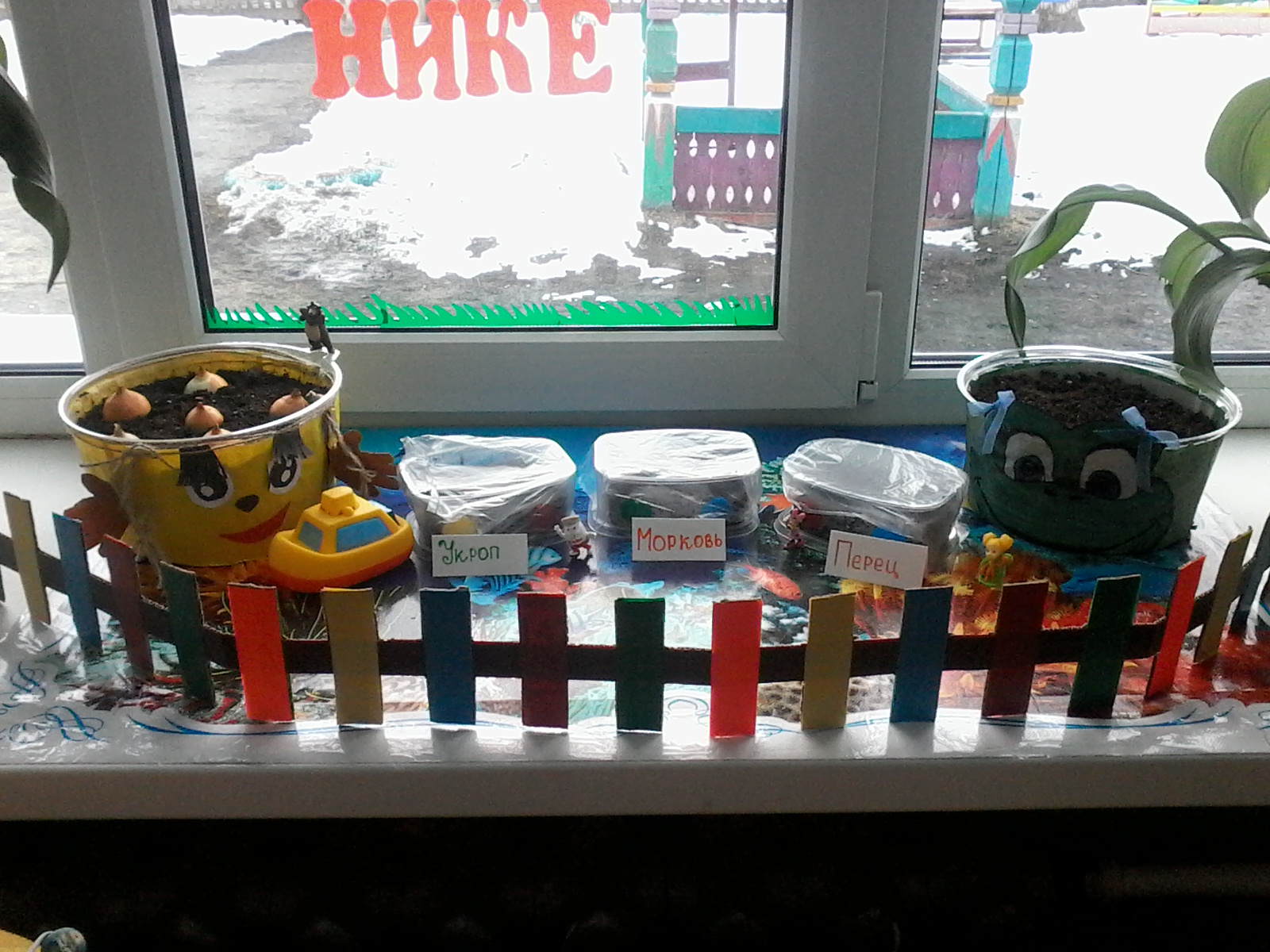 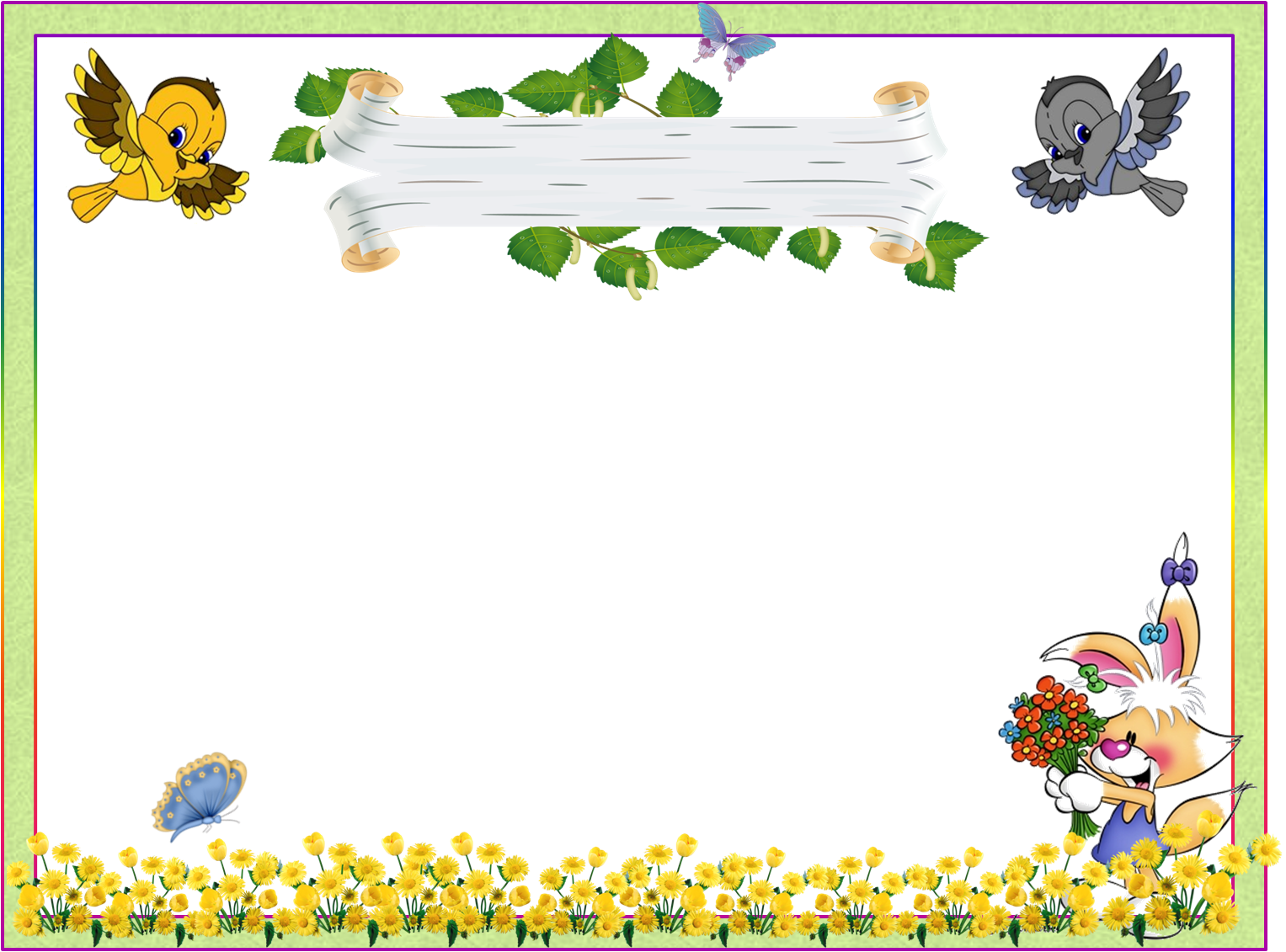 Заголовок слайда
Что за чудо огород на окошечке растет!
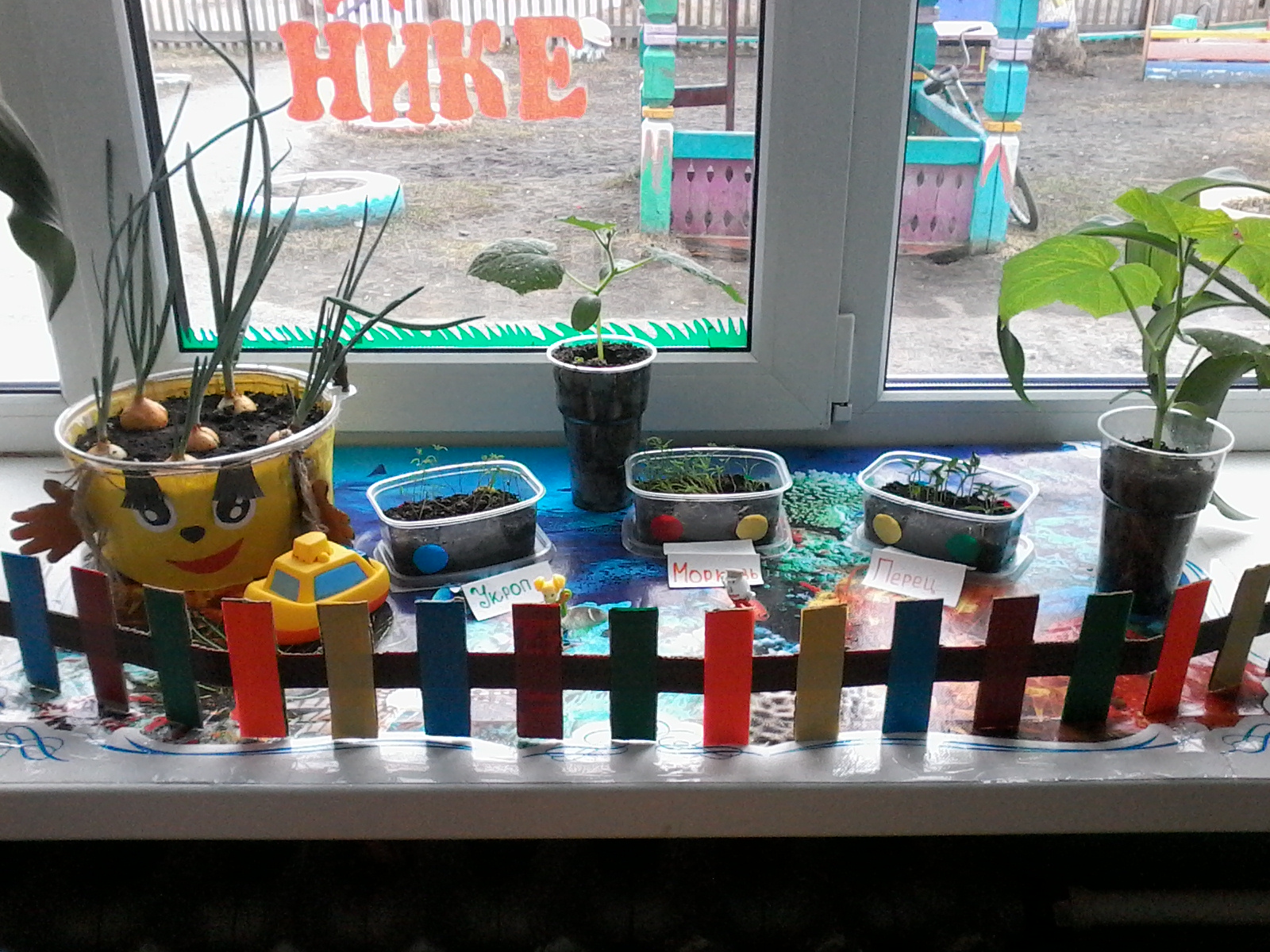 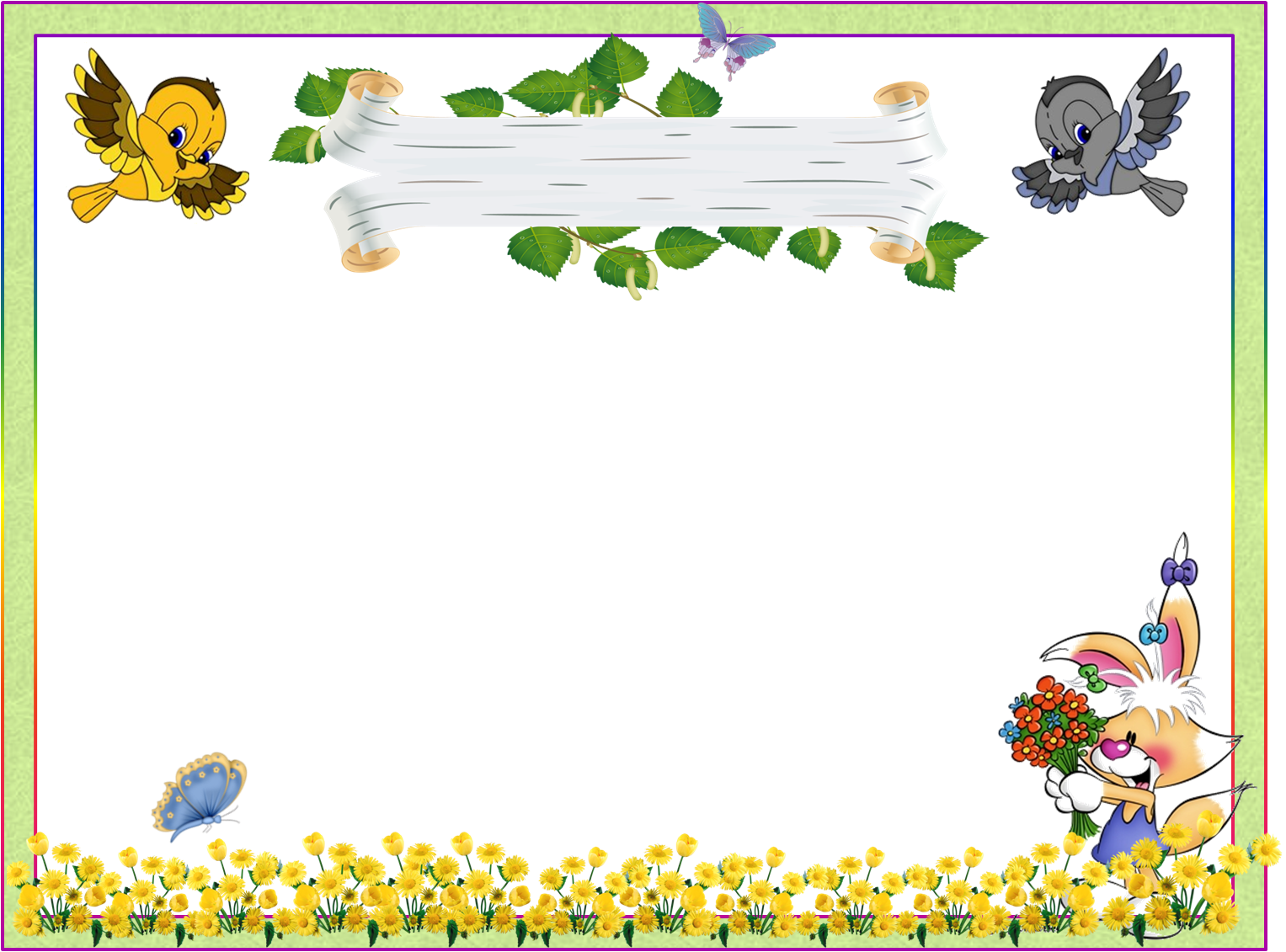 Фоторепортаж
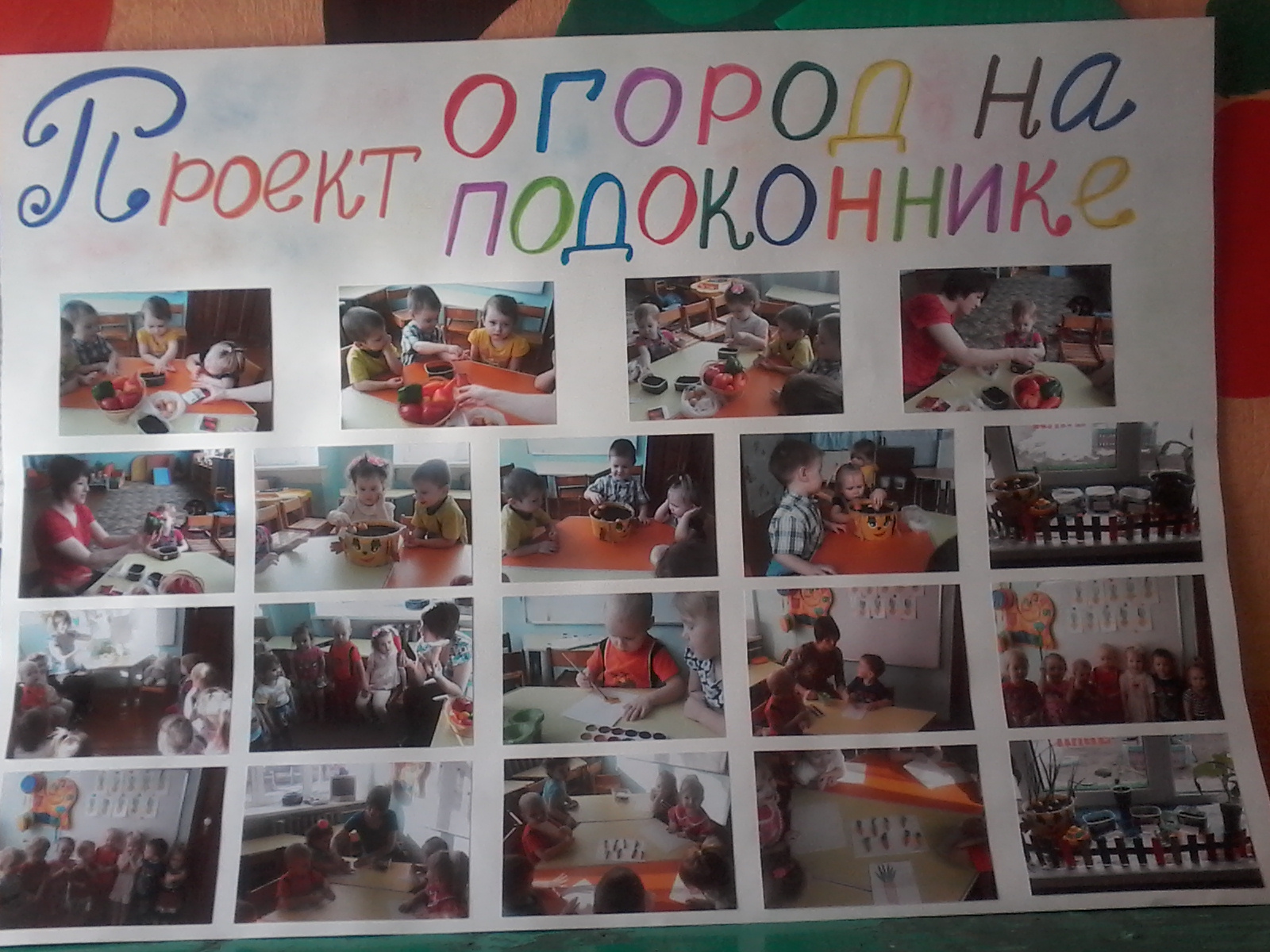 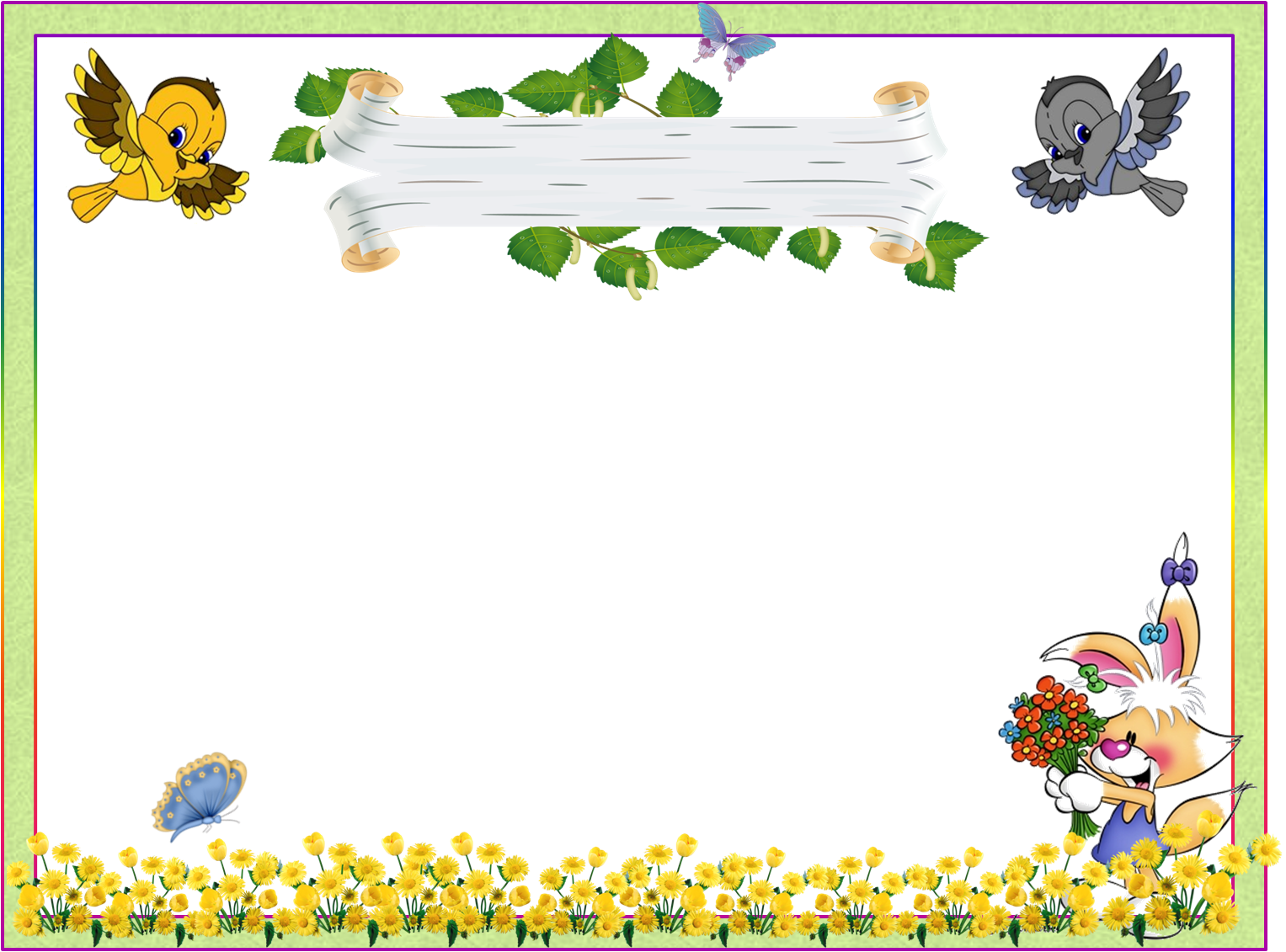 СПАСИБО ЗА ВНИМАНИЕ!
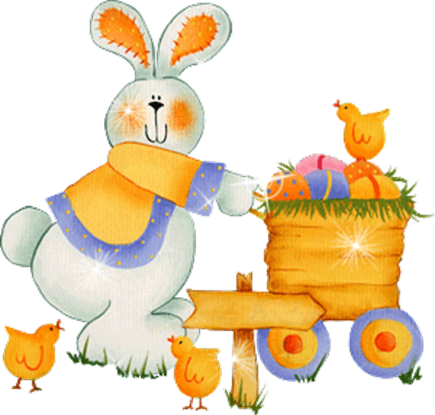